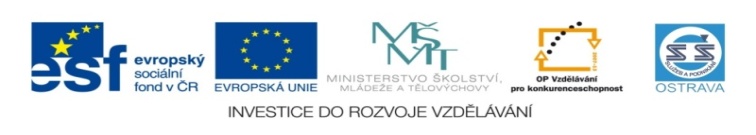 VY_32_INOVACE_SVF32760DUD
Výukový materiál v rámci projektu OPVK 1.5 Peníze středním školám
Číslo projektu:	  CZ.1.07/1.5.00/34.0883 
      Název projektu:           Rozvoj vzdělanosti 
      Číslo šablony:   	   III/2Datum vytvoření:         17.10.2012	Autor:	                  Mgr. et Mgr. Radmila DudkováUrčeno pro předmět:  Společenské vědyTematická oblast:           Veřejná správa a samospráva,    
                                               základní hodnoty a principy demokracie
                                            Obor vzdělání:                 Fotograf (34-56-l/01) 3. ročník                                            Název výukového materiálu:  prezentace – výkonná moc
    Popis využití:  prezentace o sociálních skupinách s využitím dataprojektoru a notebooku k prohlubování a upevňování učiva
    Čas:  20 minut
Výkonná moc
Opakování:

                      Čím je tvořena výkonná moc?
                       …………………………………………….
                       Kdo tvoří vládu?
                        ……………………………………………..
                        Jak se nazývá předseda vlády?
                        ……………………………………………
Výkonná moc
v ČR je tvořena vládou, prezidentem a státním zastupitelstvím

vláda je tvořena z předsedy (premiéra), místopředsedů a ministrů.

předsedu vlády jmenuje prezident republiky

vláda musí po svém jmenování získat důvěru Poslanecké sněmovny
úkoly
Jaká znáte ministerstva?



Jaké znáte pravomoci prezidenta?
----------------------------------------
----------------------------------------
----------------------------------------
ministerstvo
Výkonná mocpravomoci prezidenta - shrnutí
Jeho pravomoci lze rozdělit na dva druhy:

Suverénní (nepotřebuje k nim ničí souhlas) – právo suspenzivního veta, právo jmenovat předsedu vlády a ministry, přijímat demisi vlády, rozpustit Poslaneckou sněmovnu, jmenovat soudce Ústavního soudu
Kontrasignační (potřebuje spolupodpis předsedy vlády – právo zastupovat stát navenek, sjednávat a ratifikovat mezinárodní smlouvy, vyhlašovat volby do Parlamentu, pověřovat a odvolávat velvyslance, udělit milost a amnestii apod.
Úkoly
Co znamená inkompatibilita funkcí?

                  Přeložte pojem a použijte na poslaneckou sněmovnu.

V ČR je ústavní zvyklostí, že vláda žádá o důvěru zpravidla přednesem …………………………………………
Použitá literatura
Dvořák J., Emmert F., Katrňák T.: Odmaturuj ze společenských věd, DIDAKTIS 2008